Integument
Ressetar
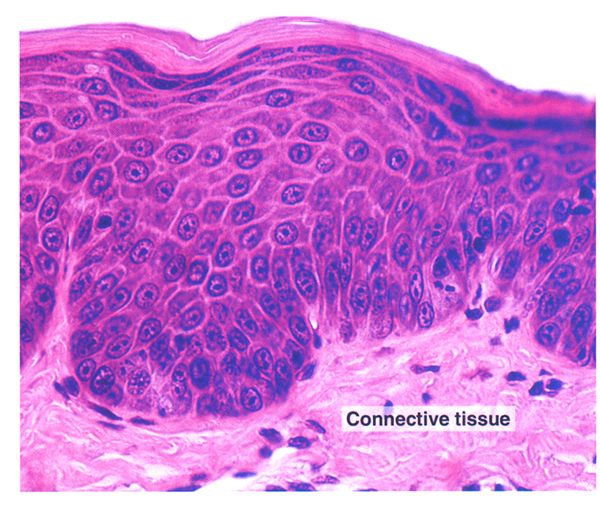 Epidermis
Dermis
Stratum Corneum
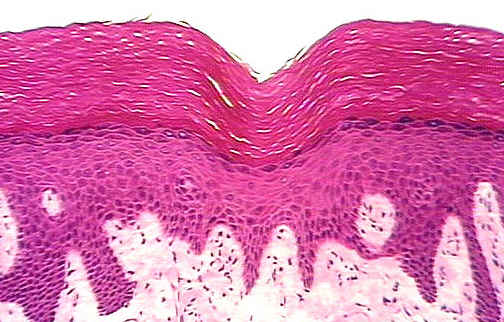 Stratum Granulosum
Stratum Lucidum
Stratum Spinosum
Stratum Basale
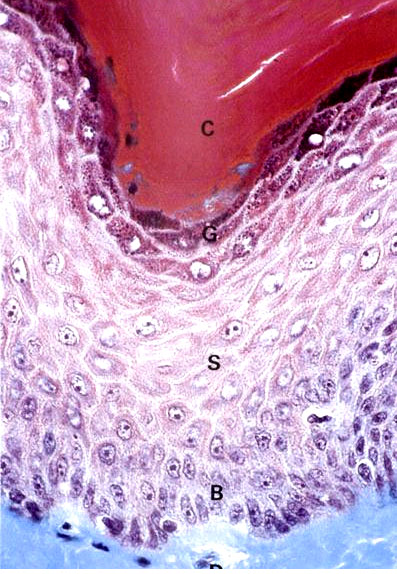 C= stratum corneum
G= stratum granulosum
S= stratum spinosum
B= stratum basale
Stratum Spinosum
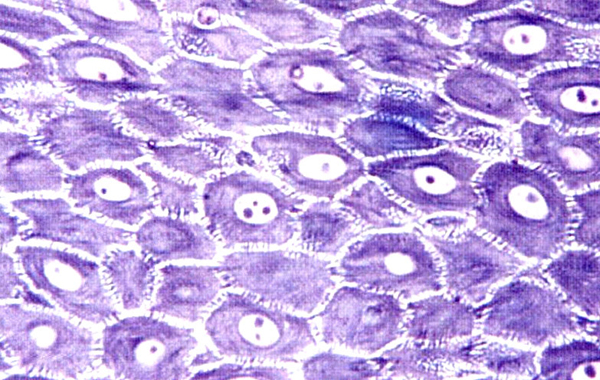 Thick Skin
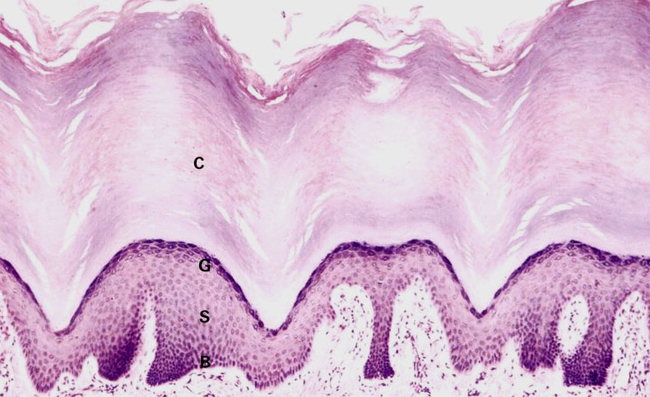 C= stratum corneum, G= stratum granulosum, S= stratum spinosum, 
B= stratum basale
Thin Skin
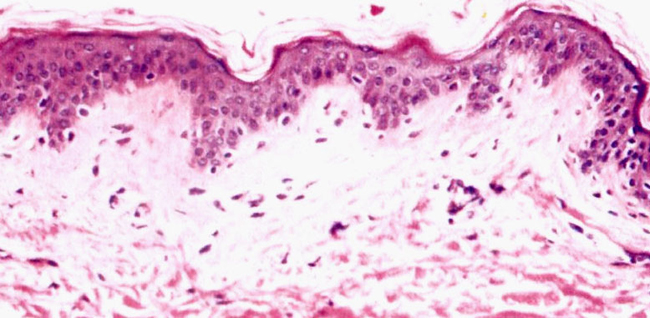 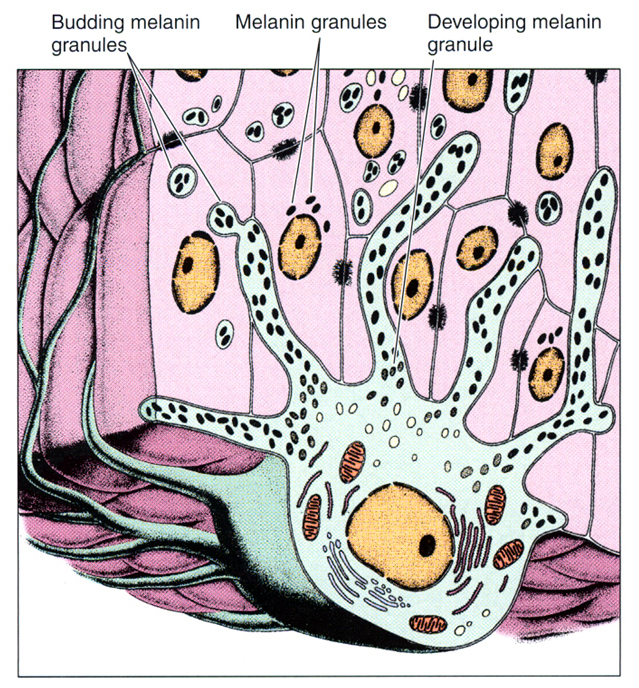 Melanocyte
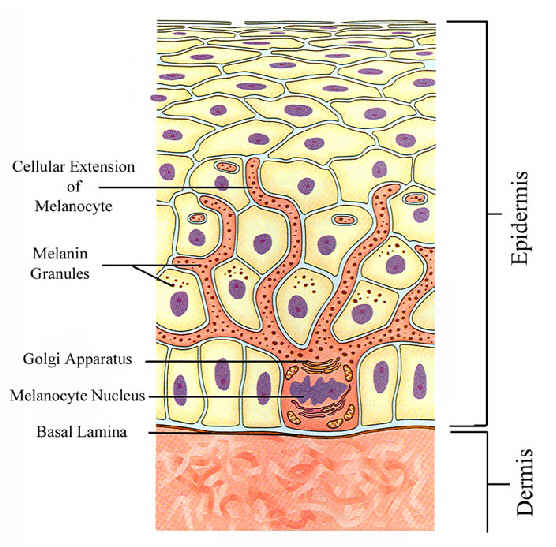 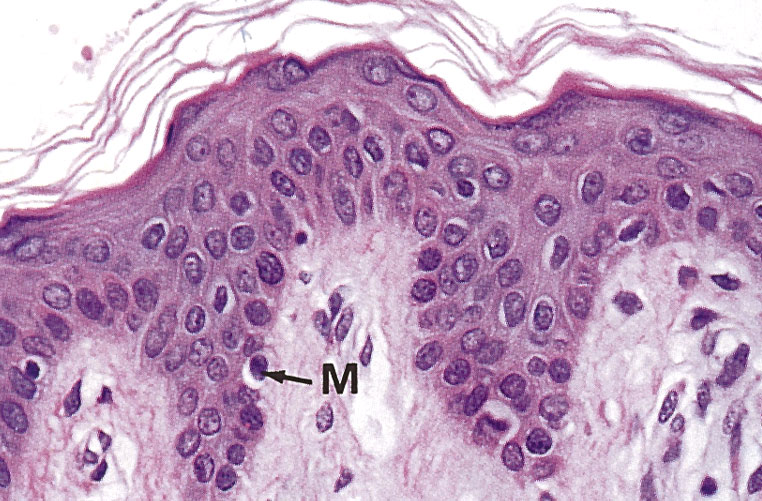 M= Melanocyte
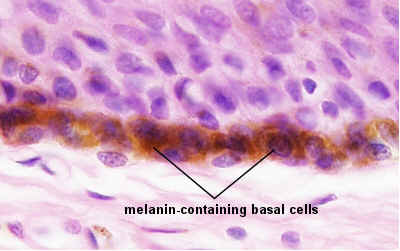 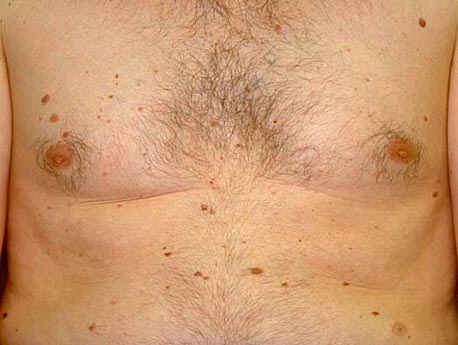 Nevi
Albinism
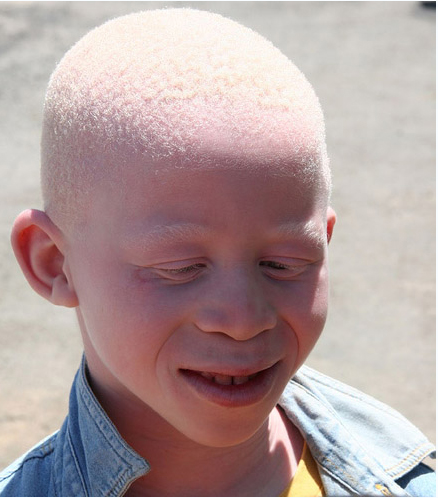 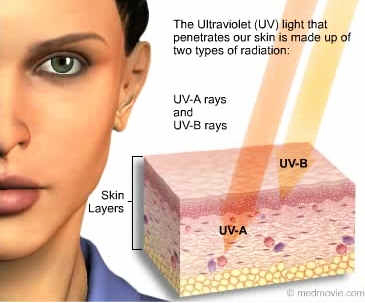 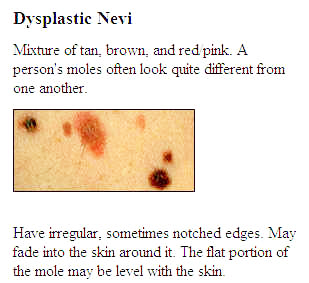 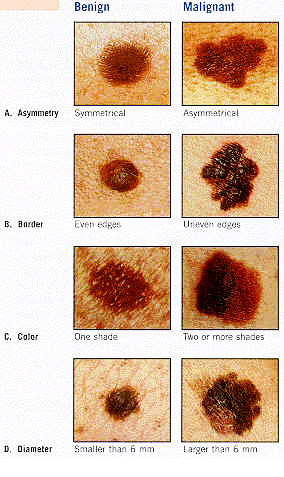 Melanoma
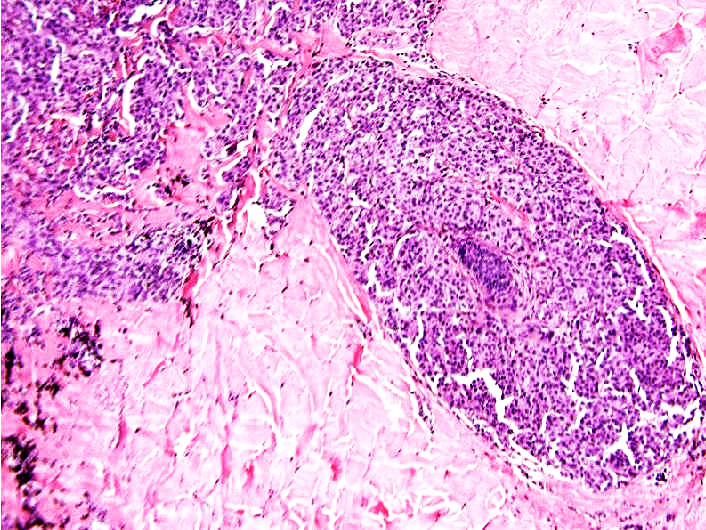 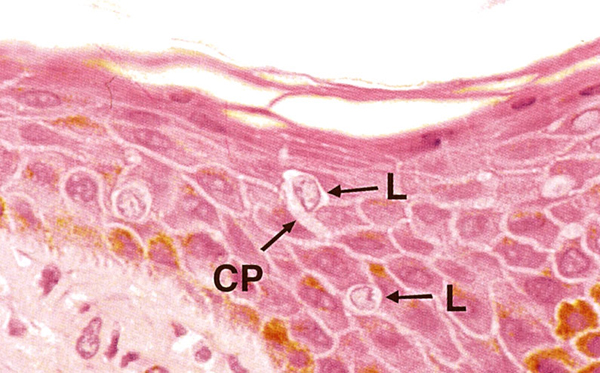 L= Langerhans cells, C=dendritic process of Langerhans cell
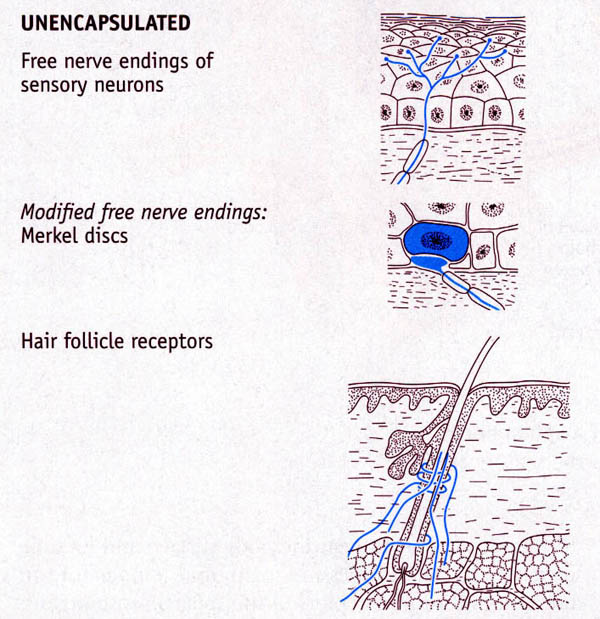 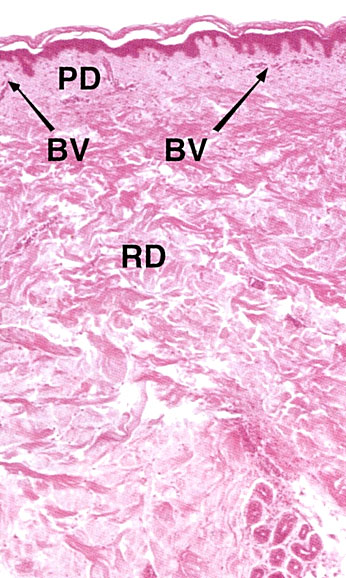 PD= papillary layer of dermis
RD= Reticular layer of dermis
BV= Blood vessels
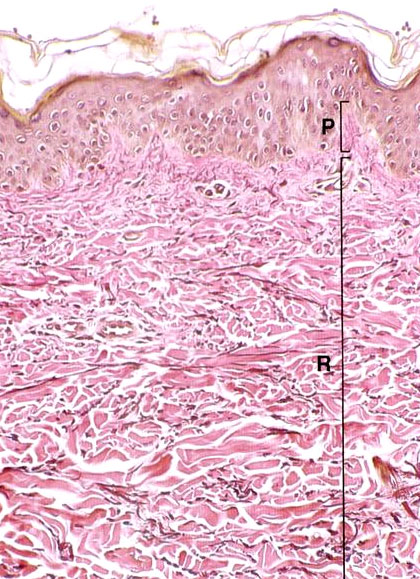 Papillary Layer of Dermis
Reticular Layer of Dermis
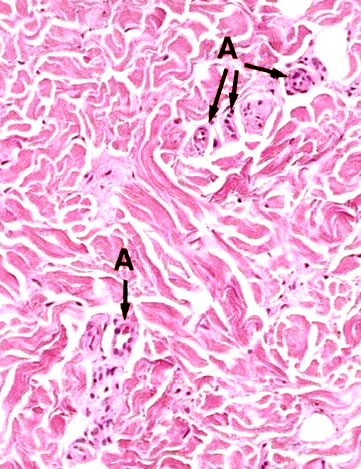 A=arterioles in dermis
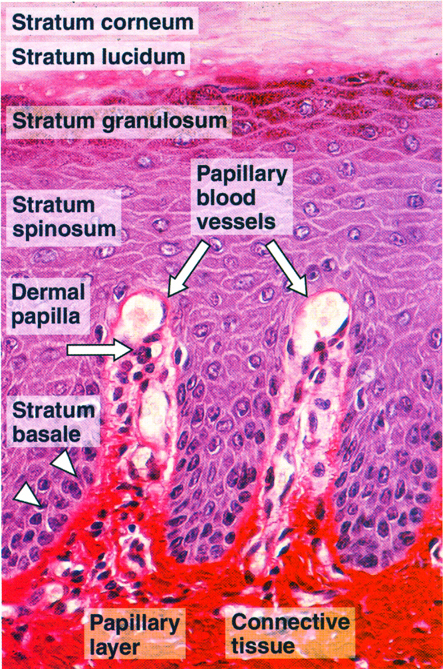 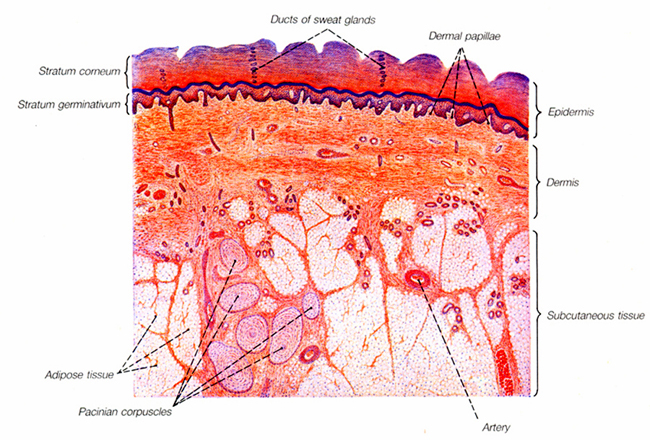 Hypodermis
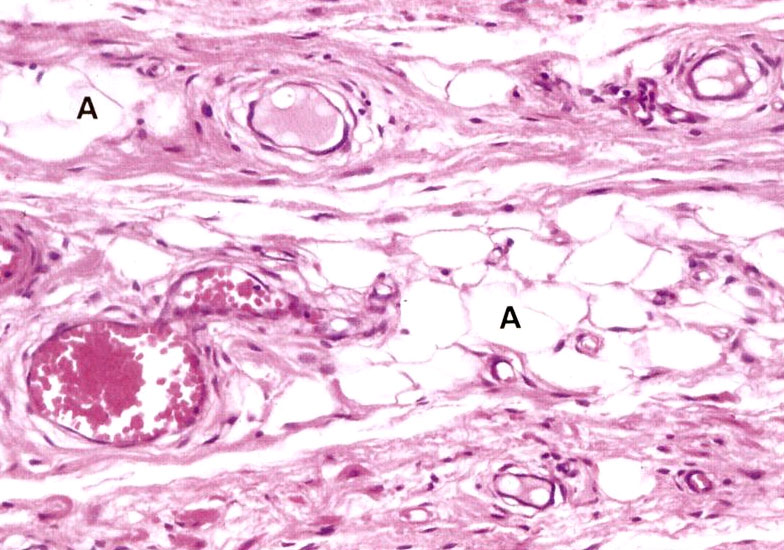 Adipose
Blood vessels
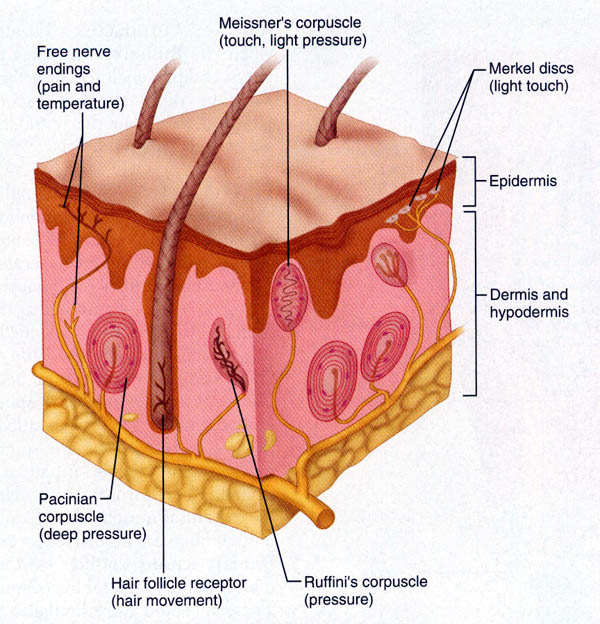 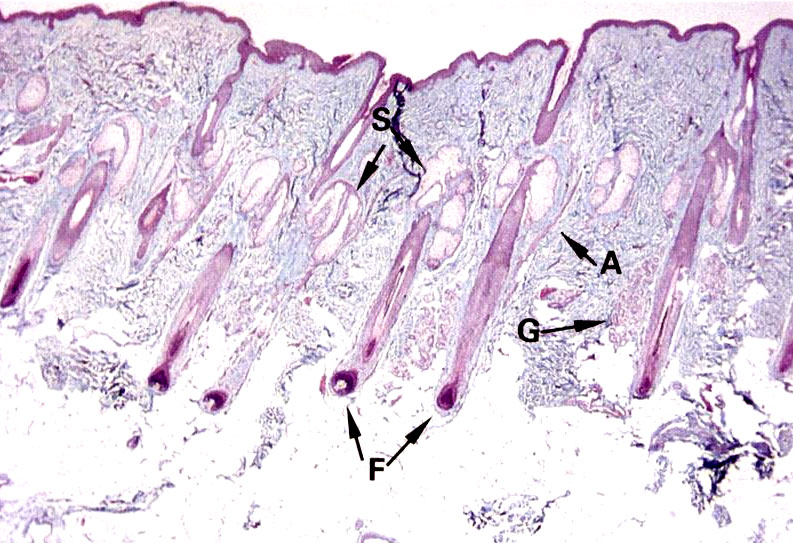 S= sebaceous gland, A= arrector pili, G= blood vessels, F= hair follicle
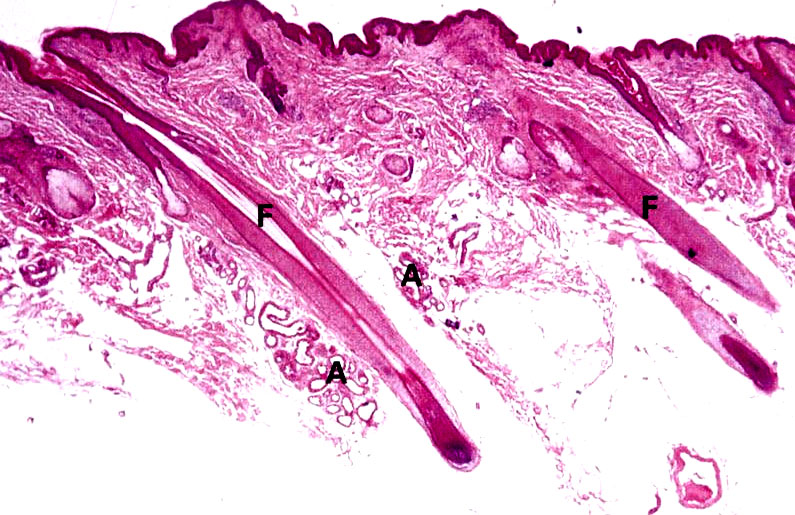 F= hair follicle, A= apocrine sweat glands
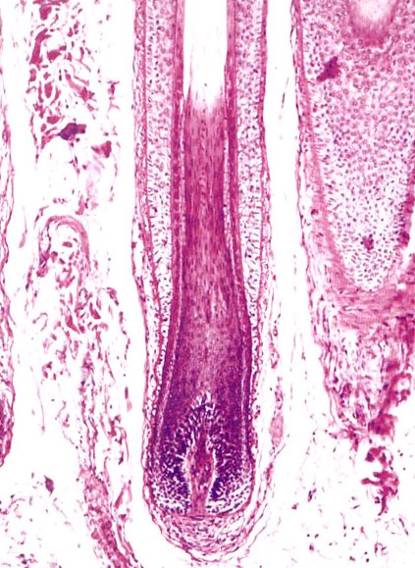 Hair Follicle
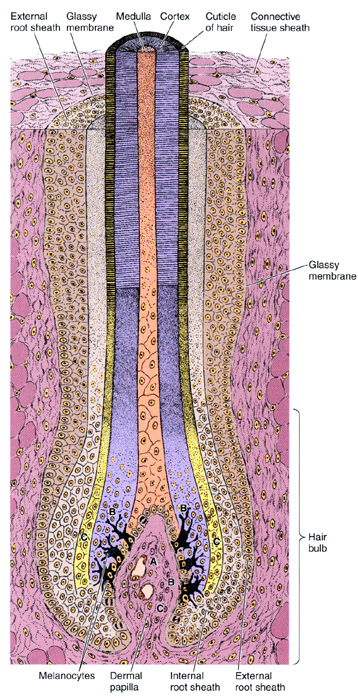 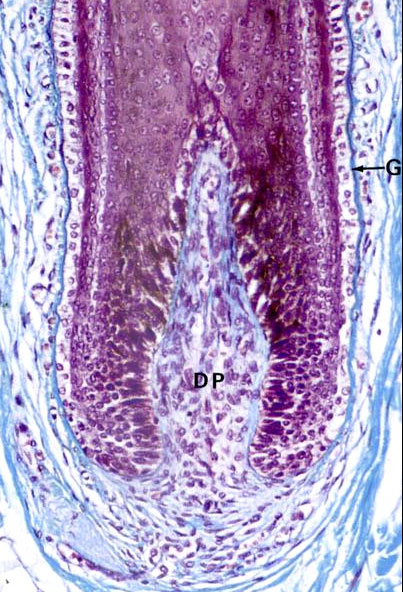 Hair Bulb
G= glassy membrane (outer BM of external root sheath)
DP= dermal papilla
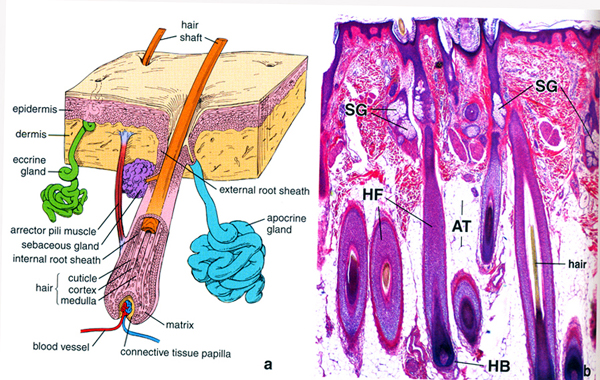 SG= sebaceous glands, HF= hair follicle, HB= hair bulb, 
AT= adipose tissue
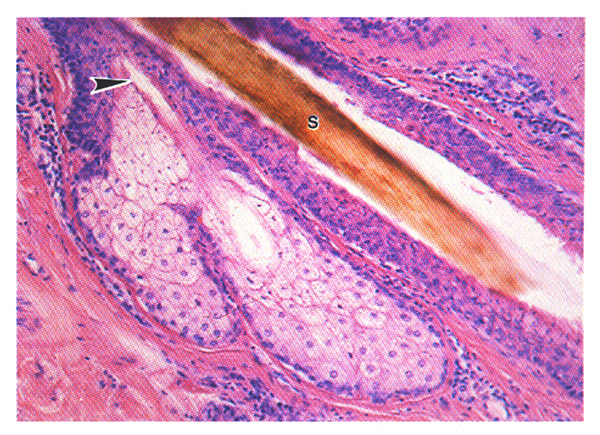 Sebaceous Gland
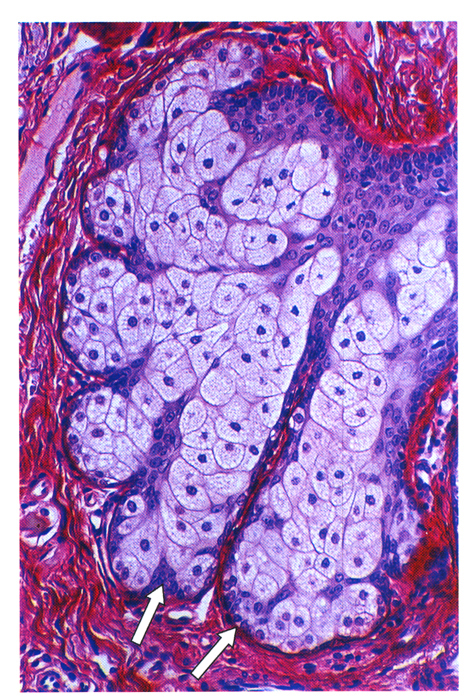 Sebaceous Gland
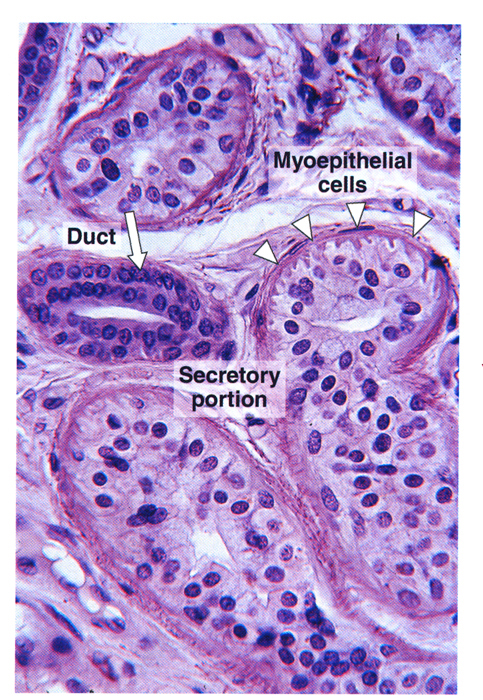 Eccrine Sweat Gland
Hair Follicle
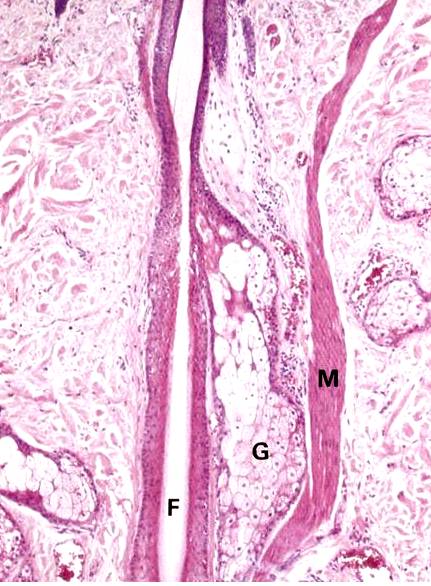 F= hair follicle
G= sebaceous gland
M= arrector pili muscle
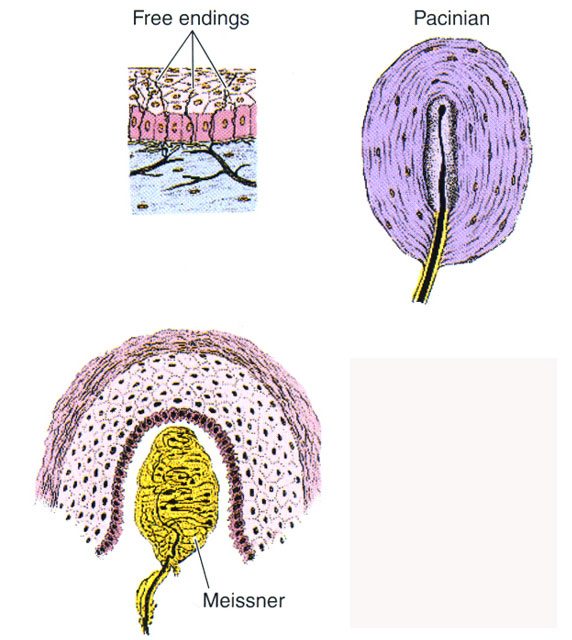 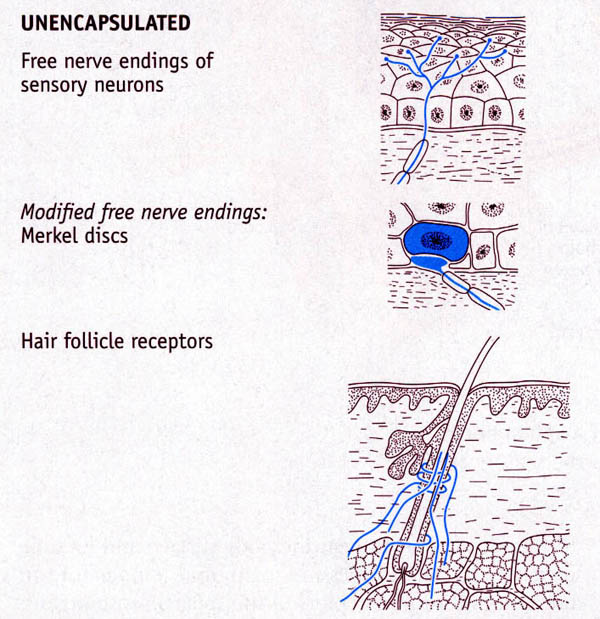 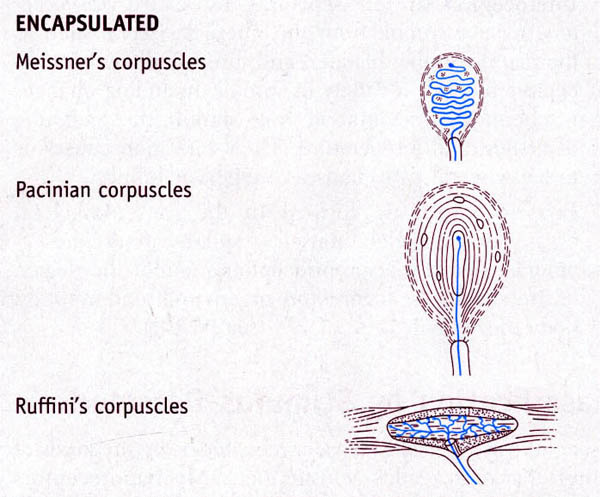 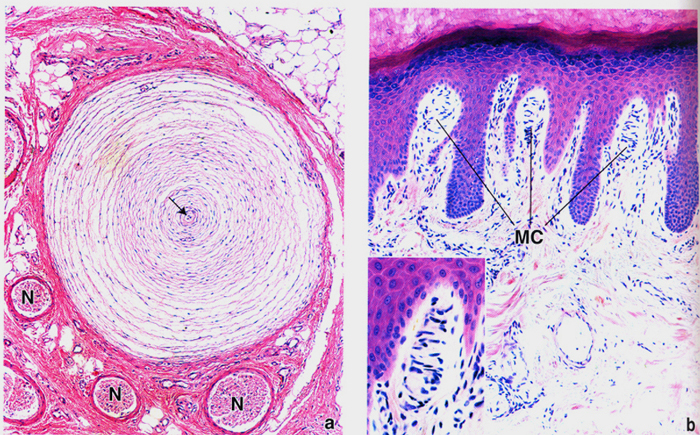 Meissner’s Corpuscles
Paccinian Corpuscle
Meissner’s Corpuscle
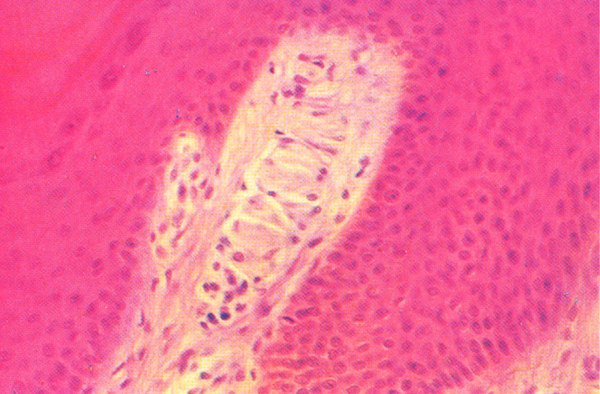 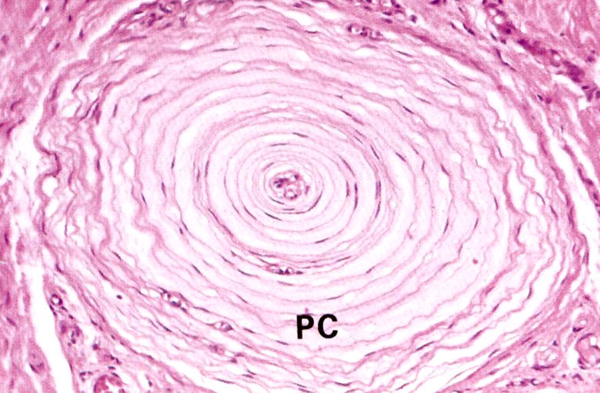 Paccinian Corpuscle
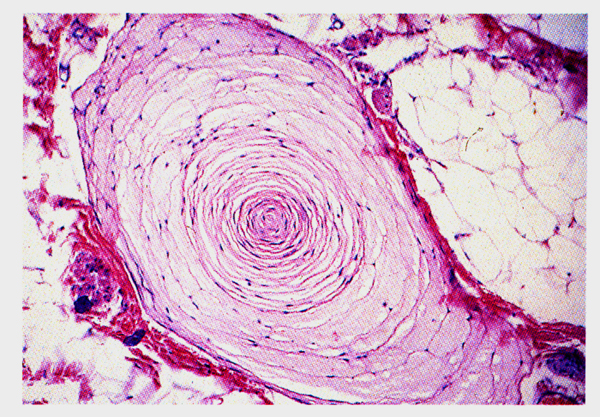 Paccinian Corpuscle
Collagen Injection
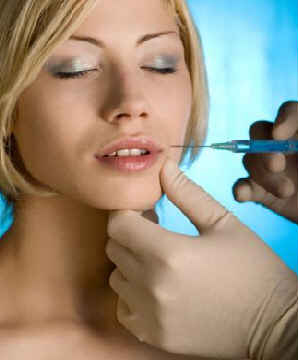 Hyperkeratosis
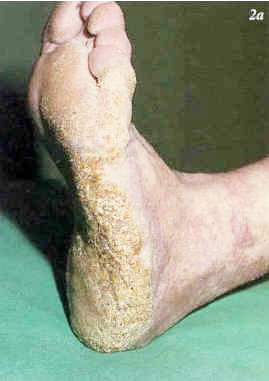 Hyperkeratosis
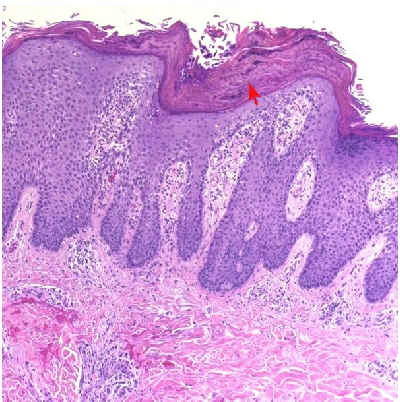 Parakeratosis
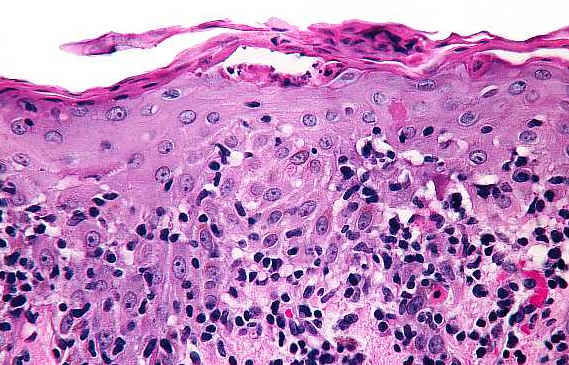 Parakeratosis
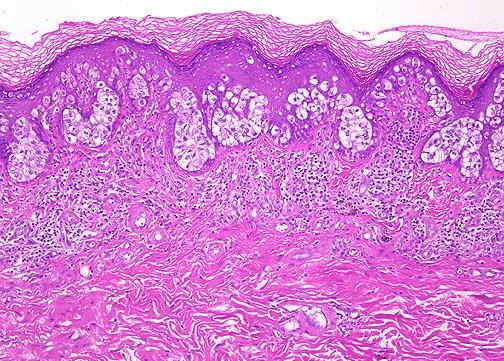 Intraepidermal edema
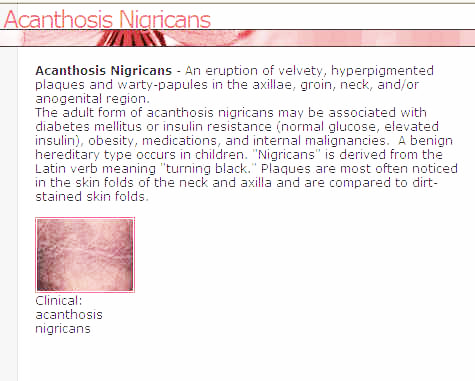 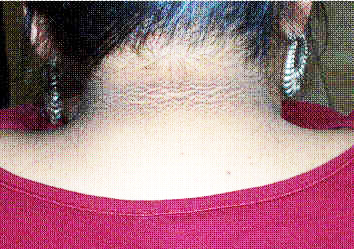 Acanthosis
Acanthosis
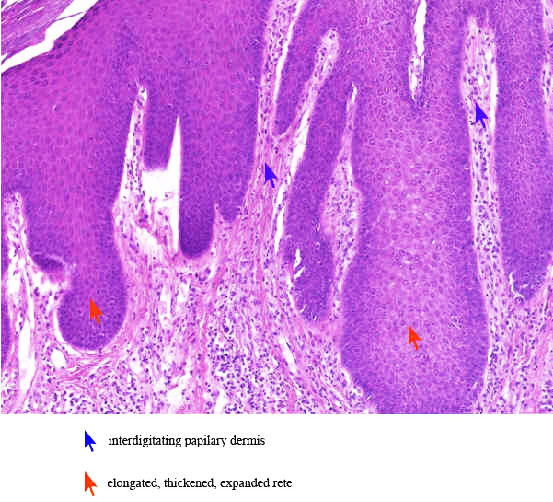 Intraepidermal Edema
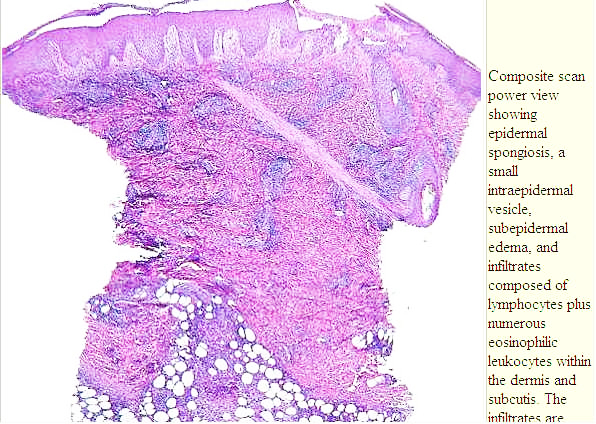 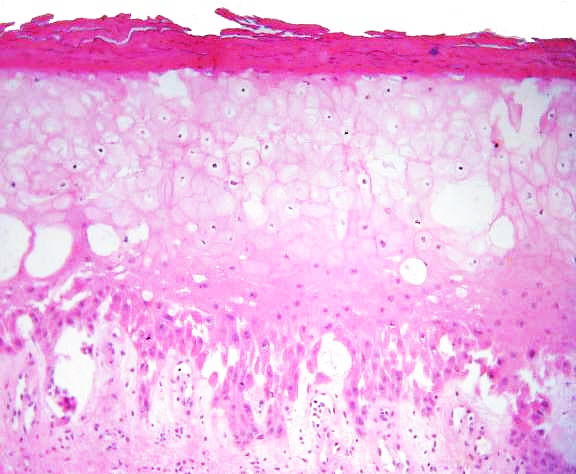 Intraepidermal edema
Eczema
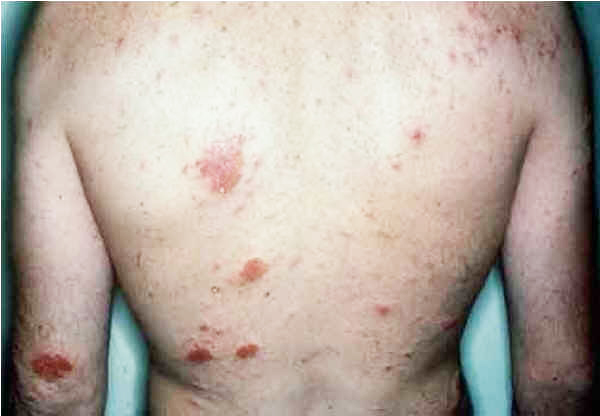 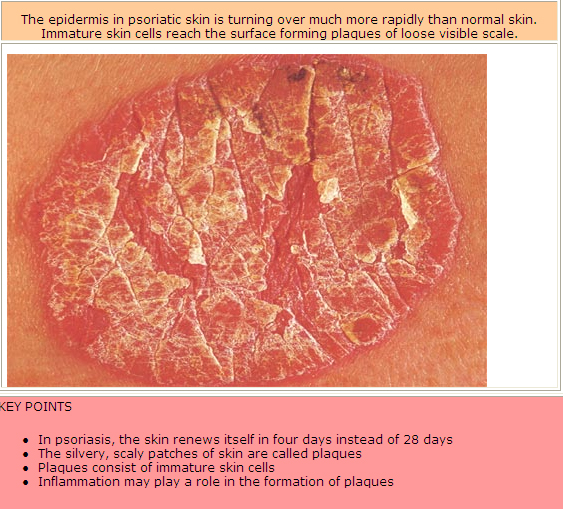 Psoriasis
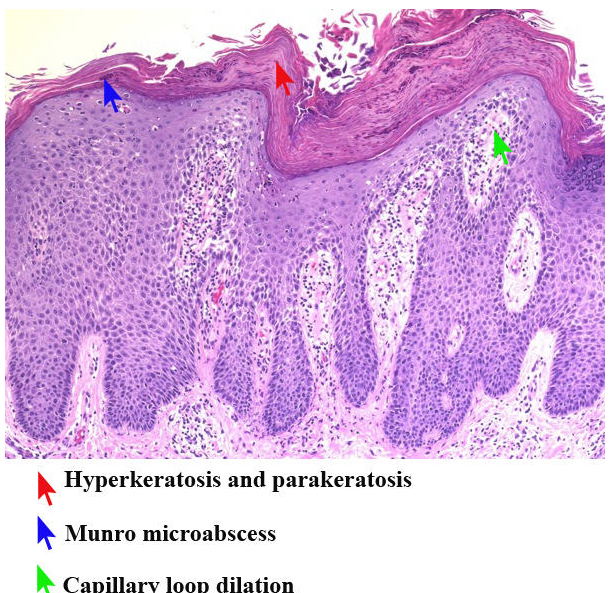 Basal cell Carcinoma
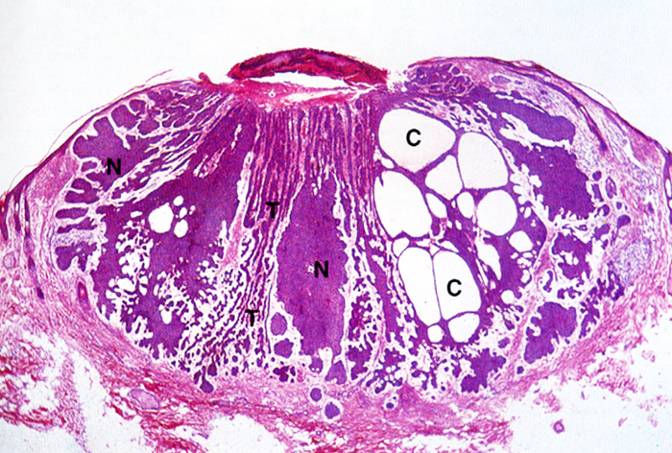 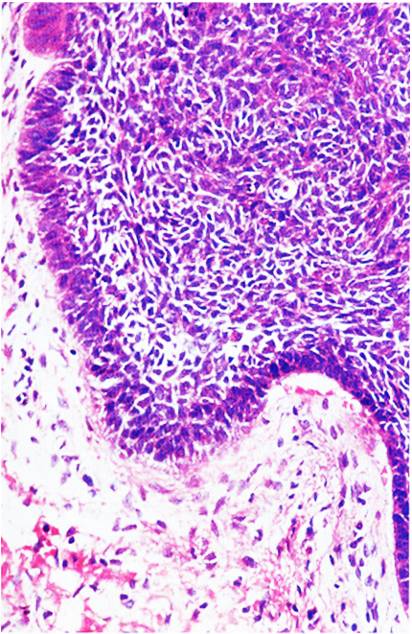 Basal Cell Carcinoma
Squamous Cell Carcinoma
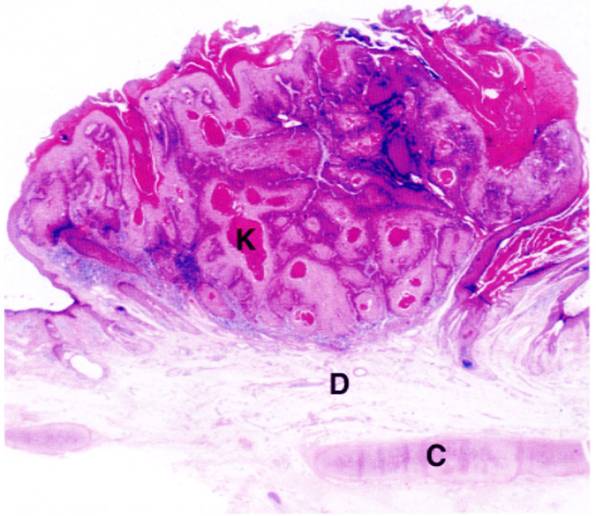 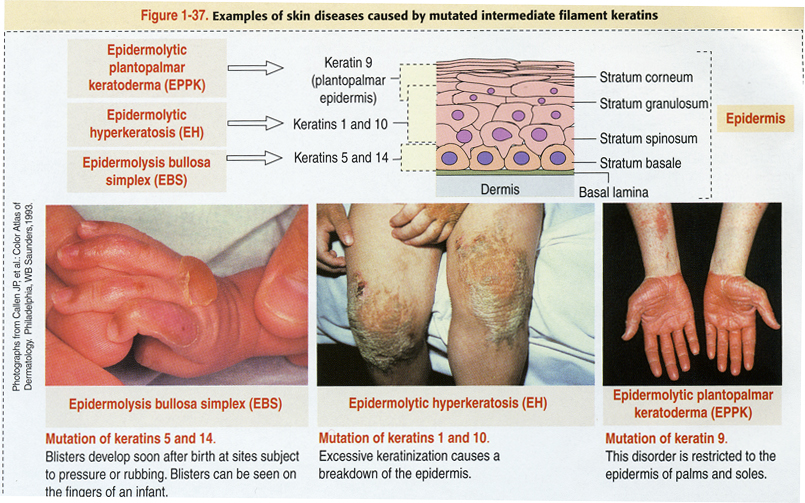 Last image
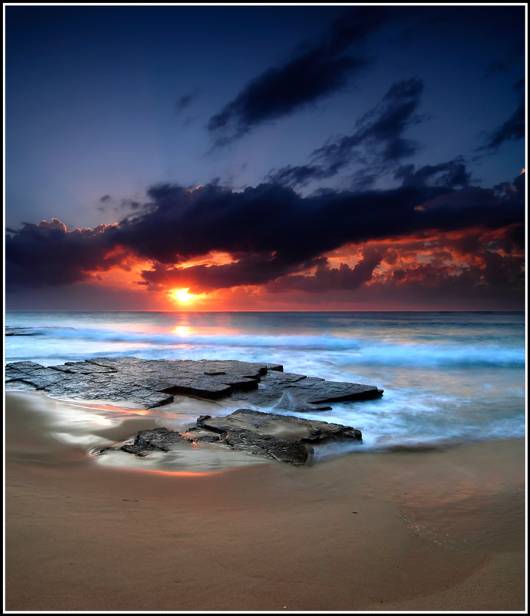